Similitude and Dimensional Analysis
CE30460 - Fluid Mechanics
Diogo Bolster
Goals of Chapter
Apply Pi Theorem
Develop dimensionless variables for a given flow situation
Use dimensional variables in data analysis
Apply concepts of modeling and similitude
Basic Principles
Dimensional Homogeneity
In a system with several variables one can construct a series of numbers that do not have dimensions. This inherently tells you something about the scale invariance or lack thereof of a problem…..
Units and Dimensions Important in Fluids
Primary Dimensions
Length (L)
Time (T)
Mass (M)
Temperature (q)
For any relationship A=B
Units (A)=Units (B)		Dimensional Homogeneity
[Speaker Notes: In class example on the board]
Simple Example
You are studying the pressure drop per unit length in a pipe
Variables: Dp, D, r, m, V  (pressure drop per unit length, diameter, density, viscosity and velocity). If this is all we can hypothesize
Dp=f(D, r, m, V )
Dimensions: 	[Dp]=ML-2T-2, 			[D]=L, 			[r]=ML-3, 			[m]=ML-1T-1, 			[V]=LT-1
Example Continued
Dimensions: 	[Dp]=ML-2T-2, 			[D]=L, 			[r]=ML-3, 			[m]=ML-1T-1, 			[V]=LT-1
I can combine these to form two dimensionless numbers
(DDp)/(rV2)  and  (rVD)/(m)
Therefore we can say  (DDp)/(rV2) = F(rVD/m)
We don’t know F, but we can look for it in data…..
Buckingham Pi Theorem
I an equation involving k variables is dimensionally homogeneous, it can be reduced to a relationship among k-r independent dimensionless products where r is the minimum number of reference dimensions required to describe the variables
Mathematically		can be reduced to
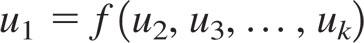 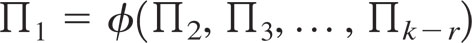 Determination of Pi terms
List all variables that are involved in the problem
Express each on in terms of primary dimensions (MLTq)
Determine required number of Pi terms (each independent) – i.e. k-r
Select a number of repeating variables (equal to number of dimensions)
Form pi terms by multiplying one of the nonrepeating variables by the product of repeating variables
Repeat last step for all nonrepeating variables
Check that all resulting Pi terms are dimensionless
Express in final form
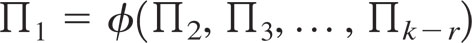 Back to Simple Example
Applying the Methodology outlined on the last slide (let’s do it on the board) we again obtain
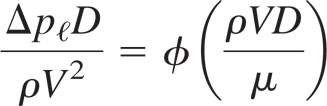 By inspection
The recipe listed before will always work

Typically, we just do it by inspection

All these numbers can be thought of as ratios of forces, ratios of timescales, ratios of lengthscales….
Sample Problem 1
Sample Problem 2
Sample Problem 3
Common dimensionless Groups in Fluids
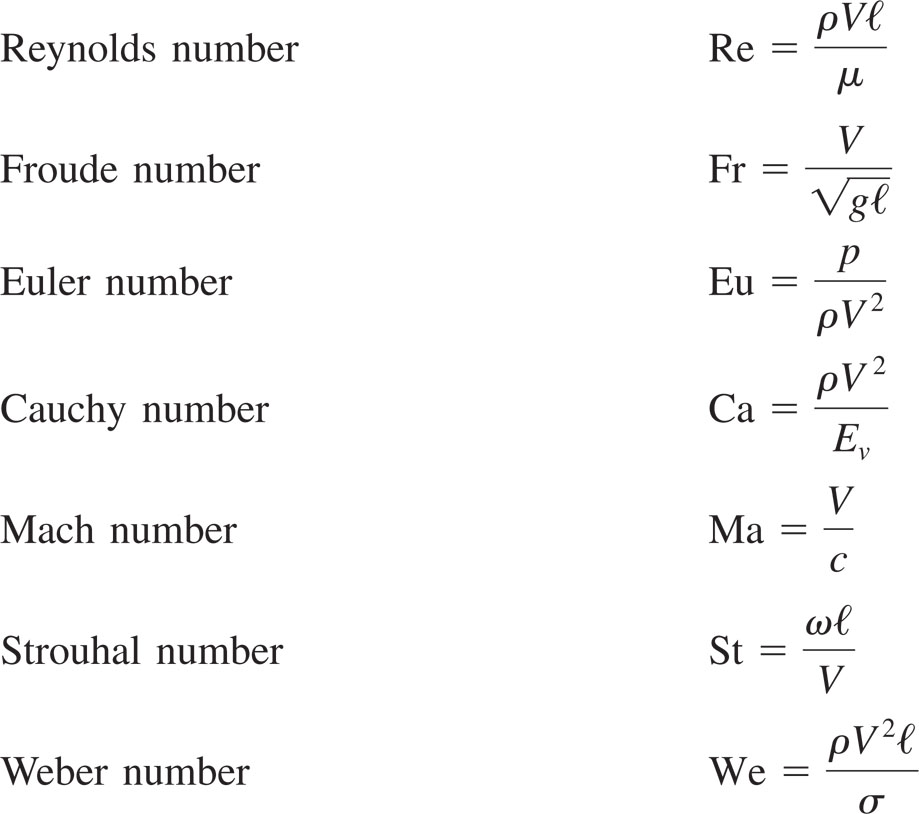 Some interesting examples
Hydraulic Jump
Drag on a Boat
Turbulent Flow in a Pipe
http://video.google.com/videoplay?docid=-5033243127531747249#
Data – Problems with One Pi Term
If only one term exists then according to the Pi Theorem we can say: 
					P1=C

Allows for a very nice relationship between variables and the constant can easily be fit from data….
Classical Example (Very slowly falling spherical particle – what is drag)
Drag D = f (D,V,m)
[D]=   M L T-2[D]=  L[V]=  L T-1[m]=  M L-1 T-1
On one Pi group exists
 		P1=D/(mVD)=C
Or    D= m VDC
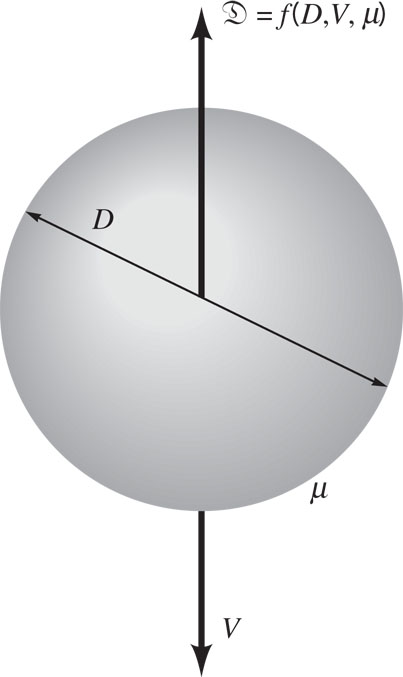 4 variables
3 dimension
Sample Problem
When a sphere of diameter d=5 mm falls at a velocity of 0.1 m/s in water
(viscosity=0.001 Ns/m2) it experiences a drag of 100 N.

Can you develop a general law for drag on a sphere of arbitrary size in 
an arbitrary flow (for a slowing falling sphere)
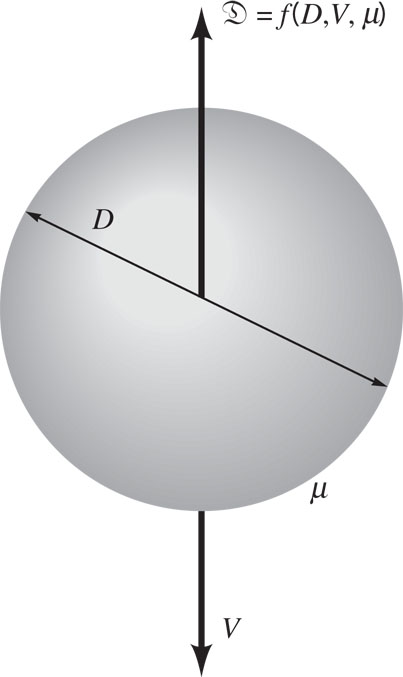 Two of More Terms
For two terms  P1=f(P2)
			
P1=f(P2)

Means when you have data you should plot P1 against P2 to deduce relationships or at least make best fits that can be used predicatively.
Sample Problem
Sample Problem 2
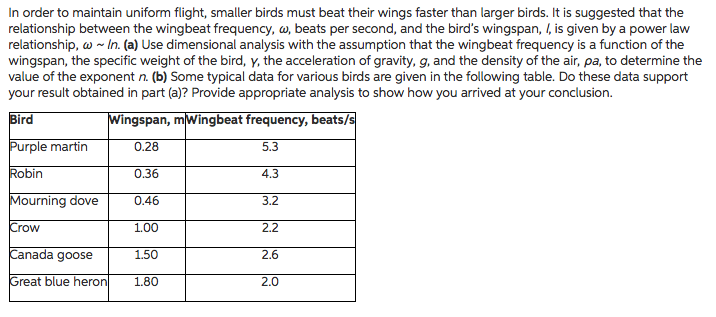 Modeling and Similitude
A model is a representation of a physical system that may be used to predict the behavior of the system in some desired respect, e.g.
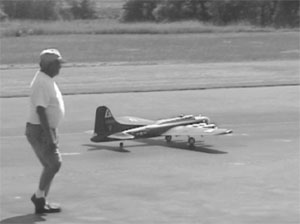 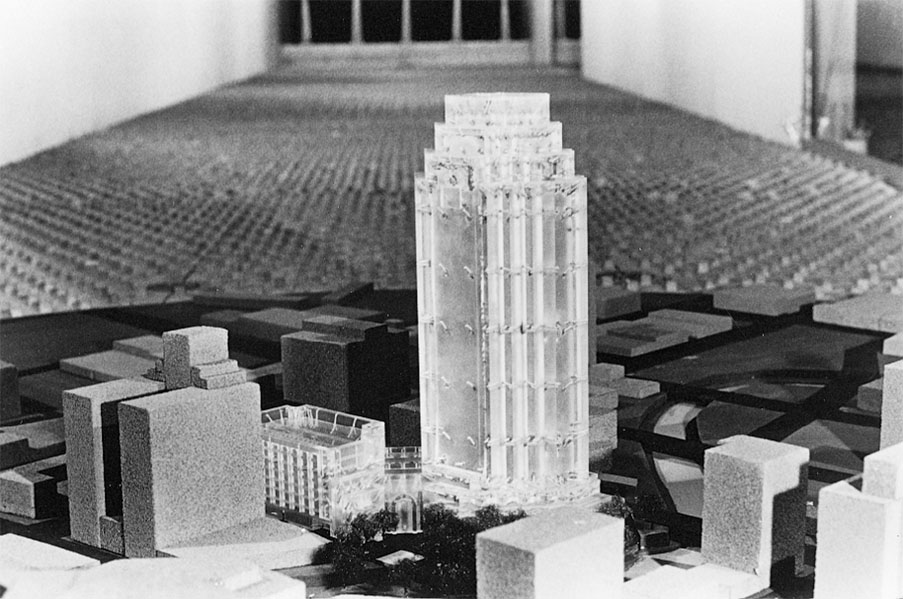 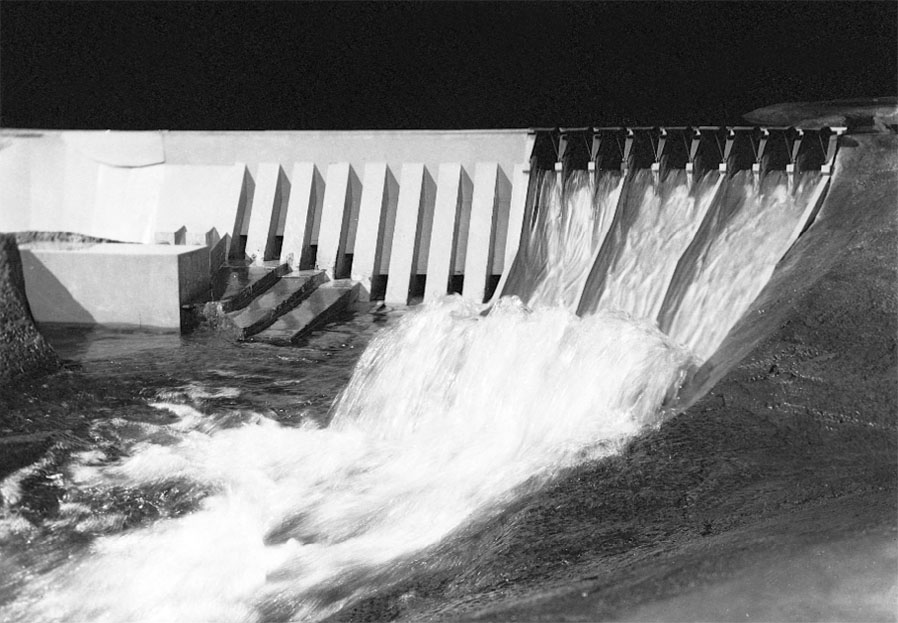 Is this enough?
Types of Similarity
Geometric (ratio of length scales the same)
Kinematic (velocity structures are the same)
Dynamic (ratio forces the same)
The best situation is: Get all dimensionless variables (Pi groups) the same between model and prototype. Then all similarities are preserved…..
Sometimes hard to achieve it all….
Example
Consider flow past some plate. You can to model drag

Pi theorem tells you
To ensure similarity w/h and rVw/m must be the same in model and prototype.
If this is true D/w2rV2 is the same in model and prototype
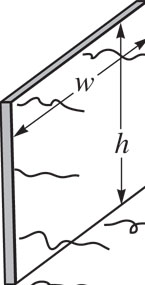 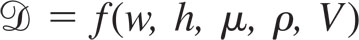 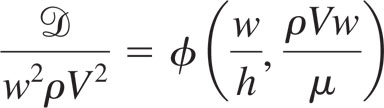 3 classical examples
Flow through Closed Conduits (Next Chapter)

Civil Engineering Applications

Flow around Immersed Bodies (e.g. Buildings)
Flow with a Free Surface  (e.g. damns, hydroelectric)
Flow around bodies
We are often interested in drag at high Reynolds number


             Coefficient of drag
	(what we want to measure in the lab)
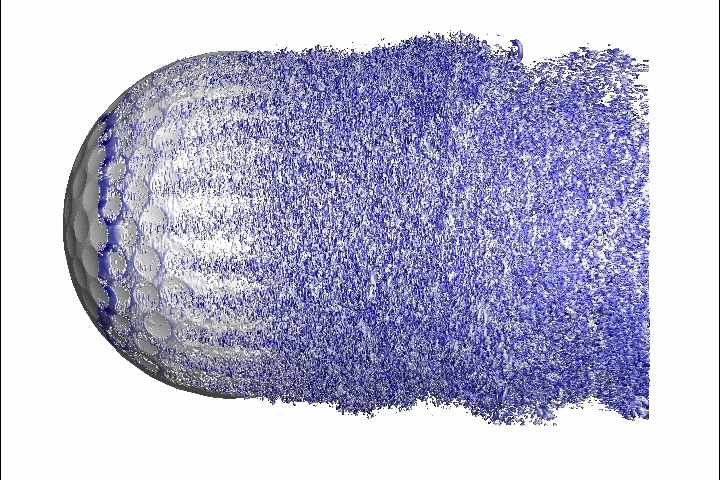 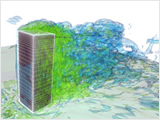 Dimensionless Numbers
CD – is dimensionless
Reynolds Number (r V l/m)
Ratio of all length scales   (li/l)
e.g. in golf ball depth of dimples over diameter of ball
In building width/height, window length/height, etc.
Using Pi Theorem
As long as the Reynolds numbers and
length scale ratios are the same in the 
model as the actual case (prototype) 
CD will the same
Relationship between Prototype and Model
We can now calculate the drag on the prototype from measurements on the model.
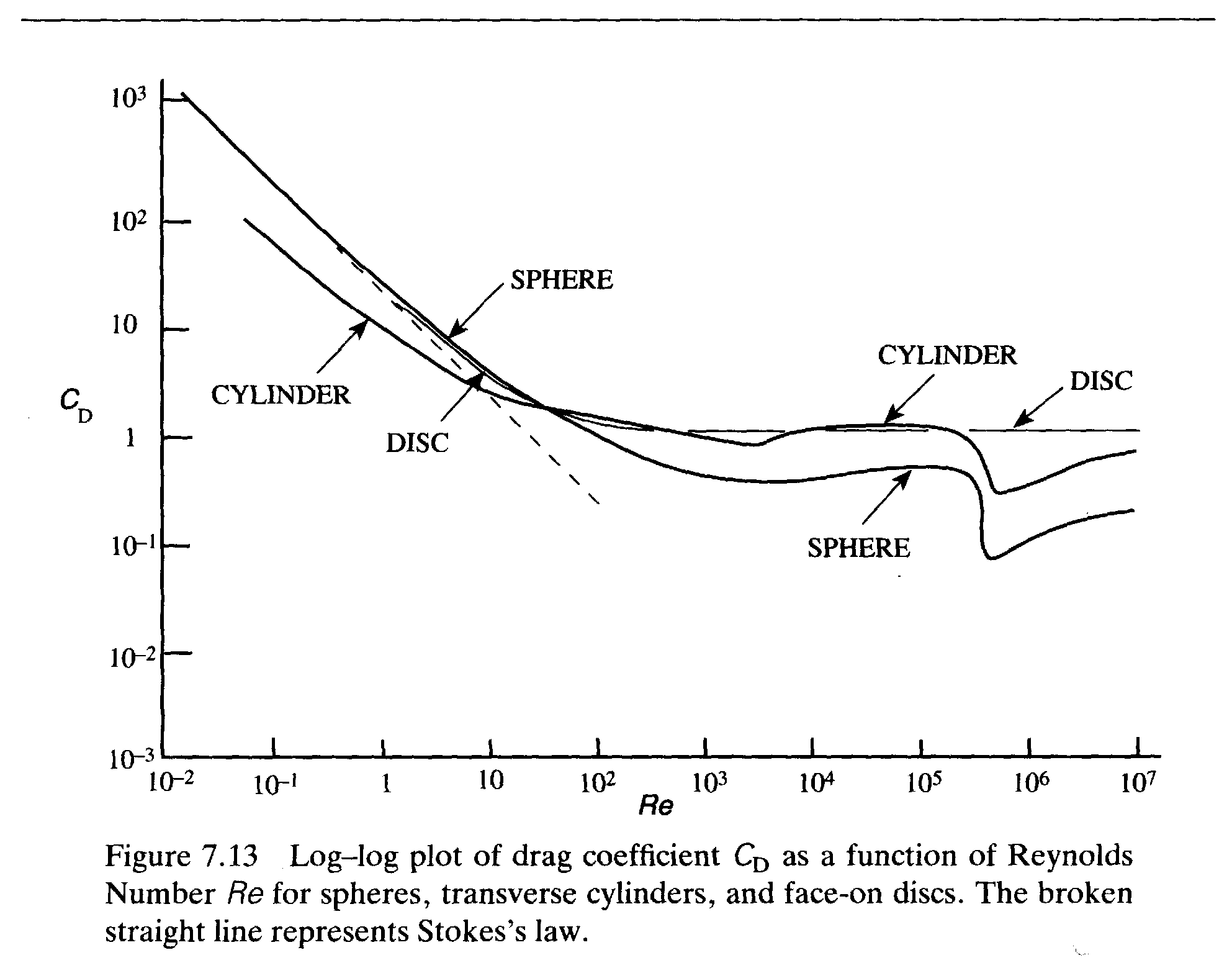 Flow with a Free Surface
Gravity Driven Flows (i.e. water flows down a hill)
As long as all other dimensionless numbers are matched between model and prototype Froude Number only matters (tough to do  - e.g. Reynolds number – make large enough in both cases to not be important)
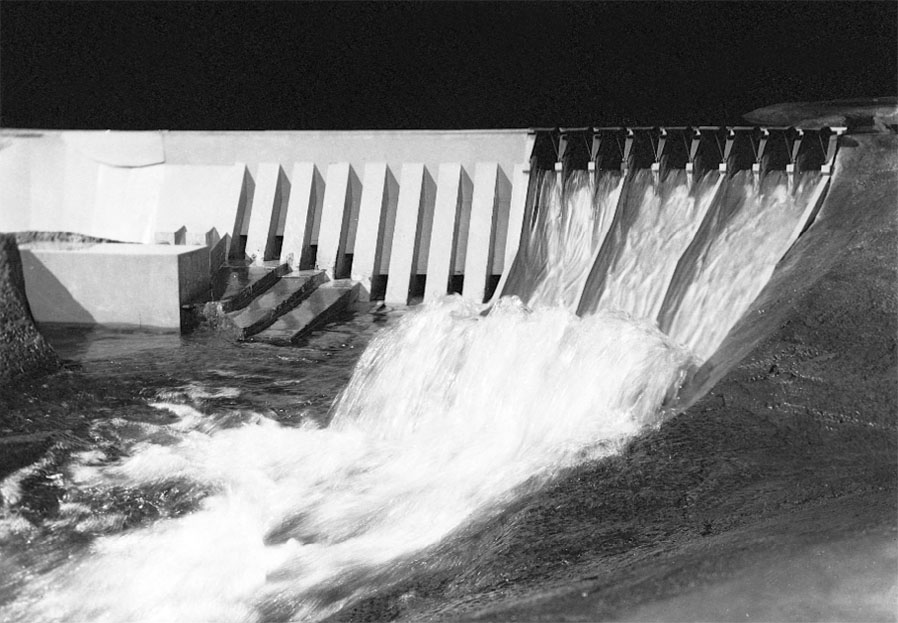 Sample Problems
Data – Problems with One Pi Term
If only one term exists then according to the Pi Theorem we can say: 
					P1=C

Allows for a very nice relationship between variables and the constant can easily be fit from data….